Типологія
Політичних культур
План
1. Типологія ПК за суб’єктом і ставленням до влади. 
2. Типологія Г. Алмонда і С. Верби.
3 Типологія Г. Алмонда.
4. Типологія Є. Вятра
5. Сучасні типології культур за різними критеріями
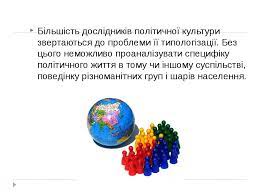 За суб’єктом
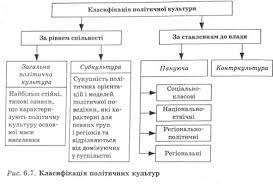 Типологія Г. Алмонда і С. Верби
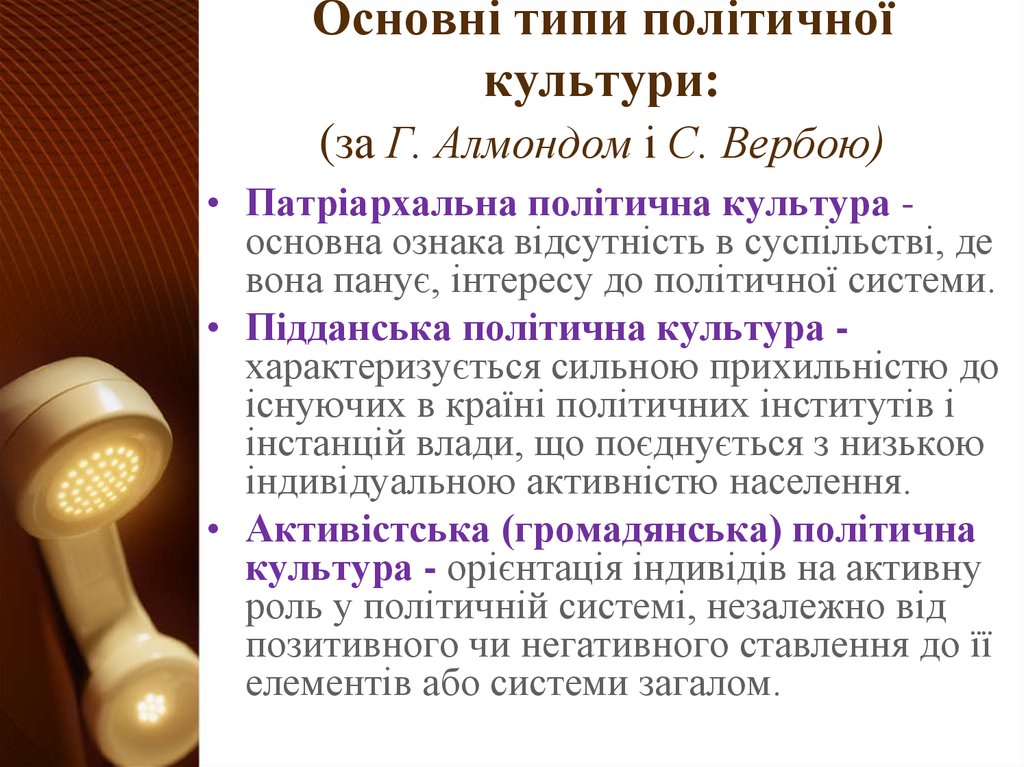 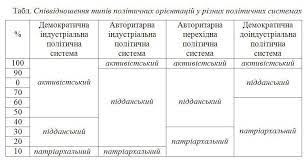 “три типи систематично змішаних політичних культур”
Типологія Г. Алмонда
гомогенний, або англосаксонський тип політичної культури
США, Великобританія, деякі країни Британської співдружності
співіснування різних конкуруючих, але взаємодоповнюючих цінностей, настанов, раціональність при прийнятті рішень і вирішенні спорів та конфліктів; індивідуалізм
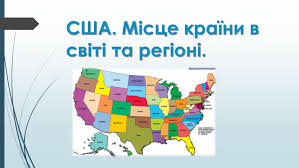 фрагментований, або континентально-європейський тип політичної культури
(Франція за часів третьої і четвертої республік, Італія) 
має певну гомогенність, проте політична культура є фрагментованою (серед різних угруповань немає необхідної згоди щодо основних правил політичної гри)
суспільство поділяється на велику кількість субкультур, що мають свої цінності, поведінкові норми та стереотипи, які часто не збігаються; взаємне загострення соціальних, релігійних, політичних лояльностей стимулює суперечки між різними субкультурами; для країн з таким типом політичної культури характерна політична нестабільність
змішаний, або доіндустріальний тип політичної культури
співіснування традиційних і вестернізованих інститутів, цінностей, норм, орієнтацій (парламент, виборча система, бюрократія як атрибути західної політичної системи, накладаються на традиціоналістські реалії)
_харизматична культура лідера
тоталітарний
тоталітарний тип політичної культури, за зовнішніми ознаками, зокрема за гомогенністю, нагадує перший, проте подібна монолітність є штучною, тому відсутні добровільні організації і асоціації, система політичної комунікації контролюється з центру, неможливо об’єктивно визначити ступінь прихильності населення до пануючої системи.
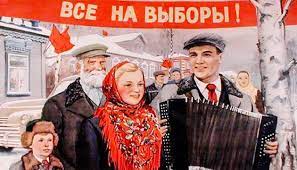 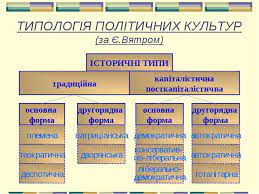 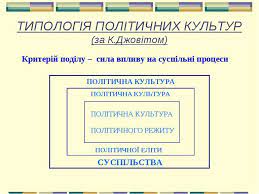 Цивілізаційний підхід
— виділення типів політичної культури на основі цивілізаційного устрою особливих півсвітів: Заходу і Сходу, цінності і традиції яких є фундаментом практично усіх існуючих у світі політичних культур.
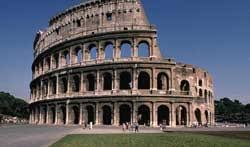 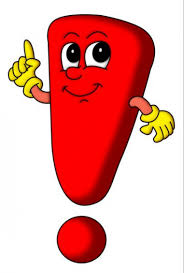 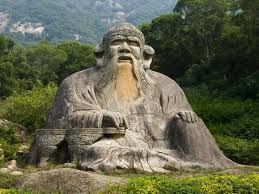 Цінності Заходу
Цінності Сходу
У. Розенбаум
характеристики
Інші типології
За режимом

За ступенем поширення: масова і елітарна